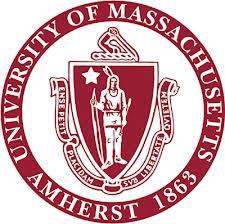 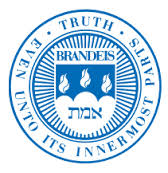 Explore-by-Example: An Automatic Query Steering Framework for Interactive Data Exploration
Kyriaki Dimitriadou, Brandeis University
Olga Papaemmanouil, Brandeis University
Yanlei Diao, UMass Amherst
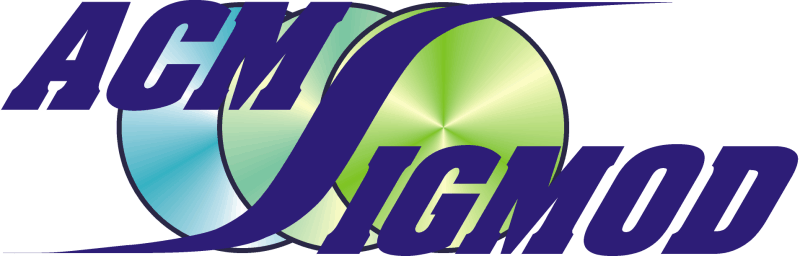 Interactive Data Exploration
Human-in-the-loop application
Explore big datasets to discover interesting data
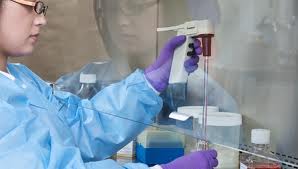 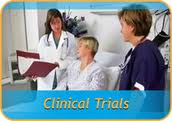 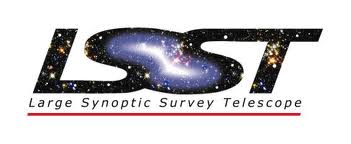 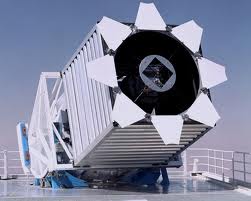 2
Current state-of-the-art
[SDSS DR7]
Example: astrophysical data (e.g., SDSS)
Discovery of interesting sky objects
“Manual” iterative exploration:
Query formulation 
Query processing 
Result reviewing (and back to step 1)
Challenges:
Ad-hoc queries: “correct” predicates are unknown a priori
Labor intensive: thousands of objects to review
Resource intensive: execution of long query sequences on big data
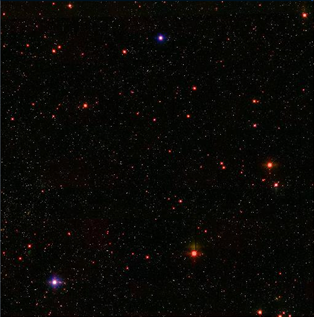 3
AIDE: Automatic Interactive Data Exploration
AIDE’s exploration model
Relies on user’s relevance feedback on data samples
Eliminates query formulation step
Navigates the user through the data space
Reduces result reviewing overhead
AIDE’s performance goals
Effectiveness
Captures user interests with high accuracy
Efficiency
Minimizes reviewing effort
Offers interactive experience
4
AIDE Framework
Relevance Feedback
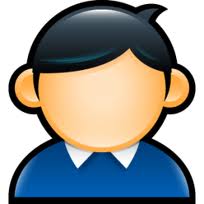 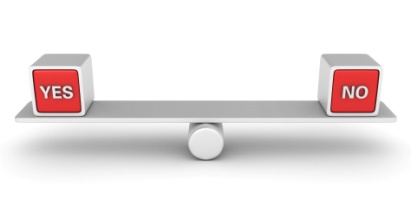 Data 
Classification
Relevant Samples 

Irrelevant Samples
User
Model
User 
Model
Samples
Query Formulation
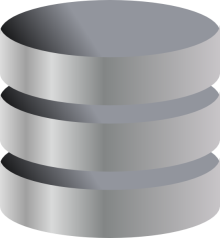 Space Exploration
SQL
Sampling 
queries
Data Extraction 
       Query
5
Research Challenges
Which data samples to show to the user?
User interests are unknown a-priori
Labeled samples are collected in real time
Active learning:
Domain specific (e.g. image retrieval, document ranking)
Examine all samples in the database
Data samples provided by a different party

How to offer interactive exploration times?
Sample extraction cost is significant in big data set
Accuracy vs efficiency trade-off

AIDE couples model learning and sample acquisition
6
User Interests
Assumption: user interests form N relevant areas 
Target Queries: disjunctive or conjunctive (range) queries
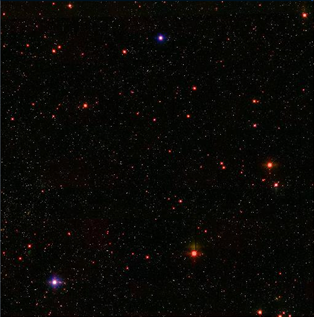 Relevant 
Area
Red Wavelength
Relevant 
Area
Relevant 
Area
Green Wavelength
7
Space Exploration Steps
Relevant Object Discovery 
Discover relevant objects
Misclassified Sample Exploitation 
Identify relevant areas 
Boundary Exploitation 
Refine relevant areas
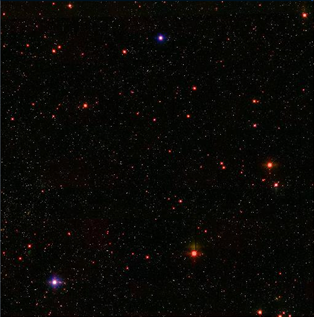 √
8
Relevant Object Discovery
x
x
x
√
√
x
x
x
x
x
Red wavelength
x
x
x
√
x
√
x
x
x
x
Green Wavelength
9
Skewed Data Distributions
*
*
*
*
*
*
*
*
*
*
*
*
*
*
*
*
*
*
*
*
*
*
*
*
*
*
*
*
*
*
*
*
*
*
*
*
*
*
*
*
*
*
*
*
*
*
*
*
*
*
*
*
*
*
*
*
*
*
*
*
*
*
*
*
*
*
*
*
*
*
*
*
*
*
*
*
*
*
*
*
*
*
*
*
*
*
*
*
*
*
*
*
*
*
*
*
*
*
*
*
*
*
*
*
*
*
*
*
*
*
*
*
*
*
*
*
*
*
*
*
*
*
*
*
*
*
*
*
*
*
*
*
*
*
*
*
*
*
*
*
*
*
*
*
*
*
*
*
*
*
*
*
*
*
*
*
*
*
*
*
*
*
*
*
*
*
*
*
*
*
*
*
*
*
*
*
*
*
*
*
*
*
*
*
*
*
*
*
*
*
*
*
*
*
*
*
*
*
*
*
*
*
*
*
*
*
*
*
*
*
*
*
*
*
*
*
*
*
*
*
*
*
*
*
*
*
*
*
*
*
*
*
*
*
*
*
*
*
*
*
*
*
*
*
*
*
*
*
*
*
*
*
*
*
*
*
*
*
*
*
*
*
*
*
*
*
*
*
*
*
*
*
*
*
*
*
*
*
*
*
*
*
*
*
*
*
*
*
*
*
*
*
*
*
*
*
*
*
*
*
*
*
*
*
*
*
*
*
*
*
*
*
*
*
*
*
*
*
*
*
*
*
*
*
*
*
*
*
*
*
*
*
*
*
*
*
*
*
*
*
*
*
*
*
*
*
*
*
*
*
*
*
*
*
*
*
*
*
*
*
*
*
*
*
*
*
*
*
*
*
*
*
*
*
*
*
*
*
*
*
*
*
*
*
*
*
*
*
*
*
*
*
*
*
*
*
*
*
*
*
*
*
*
*
*
*
*
*
*
*
*
*
*
*
*
*
*
*
*
*
*
*
*
*
*
*
*
*
*
*
*
*
*
*
*
*
*
*
*
*
*
*
*
*
*
*
*
*
*
*
*
*
*
*
*
*
*
*
*
*
*
*
*
*
*
*
*
*
*
*
*
*
*
*
*
*
*
*
*
*
*
*
*
*
*
*
*
*
*
*
*
*
*
*
*
*
*
*
*
*
*
*
*
*
*
*
*
*
*
*
*
*
*
*
*
*
*
*
*
*
*
*
*
*
*
*
*
*
*
*
*
*
*
*
*
*
*
*
*
*
*
*
*
*
*
*
*
*
*
*
*
*
*
*
*
*
*
*
*
*
*
*
*
*
*
*
*
*
*
*
*
*
*
*
*
*
*
*
*
*
*
*
*
*
*
*
*
*
*
*
*
*
*
*
*
*
*
*
*
*
*
*
*
*
*
*
*
*
*
*
*
*
*
*
*
*
*
*
*
*
*
*
*
*
*
*
*
*
*
*
*
*
*
*
*
*
*
*
*
*
*
*
*
*
*
*
*
*
*
*
*
*
*
*
*
*
*
*
*
*
*
*
*
*
*
*
*
*
*
*
*
*
*
*
*
*
*
*
*
*
*
*
*
*
*
*
*
*
*
*
*
*
*
*
*
*
*
*
*
*
*
*
*
*
*
*
*
*
*
*
*
*
*
*
*
*
*
*
*
*
*
*
*
*
*
*
*
*
*
*
*
*
*
*
*
*
*
*
*
*
*
*
*
*
*
*
*
*
*
*
*
*
*
*
*
*
*
*
*
*
*
*
*
*
*
*
*
*
*
*
*
*
*
*
*
*
*
*
*
*
*
*
*
*
*
*
*
*
*
*
*
*
*
*
*
*
*
*
*
*
*
*
*
*
*
*
*
*
*
*
*
*
*
*
*
*
*
*
*
*
*
*
*
*
*
*
*
*
*
*
*
*
*
*
*
*
*
*
*
*
*
*
*
*
*
*
*
*
*
*
*
*
*
*
*
*
*
*
*
*
*
*
*
*
*
*
*
*
*
*
*
*
*
*
*
*
*
*
*
*
*
*
*
*
*
*
*
*
*
*
*
*
*
*
*
*
*
*
*
*
*
*
*
*
*
*
*
*
*
*
*
*
*
*
*
*
*
*
*
*
*
*
*
*
*
*
*
*
*
*
*
*
*
*
*
*
*
*
*
*
*
*
*
*
*
*
*
*
*
*
*
*
*
*
*
*
*
*
*
*
*
*
*
*
*
*
*
*
*
*
*
*
*
*
*
*
*
*
*
*
*
*
*
*
*
*
*
*
*
*
*
*
*
*
*
*
*
*
*
*
*
*
*
*
*
*
*
*
*
*
*
*
*
*
*
*
*
*
*
*
*
*
*
*
*
*
*
*
*
*
*
*
*
*
*
*
*
*
*
*
*
*
*
*
*
*
*
*
*
*
*
*
*
*
*
*
*
*
*
*
*
*
*
*
*
*
*
*
*
*
*
*
*
*
*
*
*
*
*
*
*
*
*
*
*
*
*
*
*
*
*
*
*
*
*
*
*
*
*
*
*
*
*
*
*
*
*
*
*
*
*
*
*
*
*
*
*
*
*
*
*
*
*
*
*
*
*
*
*
*
*
*
*
*
*
*
*
*
*
*
*
*
*
*
*
*
*
*
*
*
*
*
*
*
*
*
*
*
*
*
*
*
*
*
*
*
*
*
*
*
*
*
*
*
*
*
*
*
*
*
*
*
*
*
*
*
*
*
*
*
*
*
*
*
*
*
*
*
*
*
*
*
*
*
*
*
*
*
*
*
*
*
*
*
*
*
*
*
*
*
*
*
*
*
*
*
*
*
*
*
*
*
*
*
*
*
*
*
*
*
*
*
*
*
*
*
*
*
*
*
*
*
*
*
*
*
*
*
*
*
*
*
*
*
*
*
*
*
*
*
*
*
*
*
*
*
*
*
*
*
*
*
*
*
*
*
*
*
*
*
*
*
*
*
*
*
*
*
*
*
*
*
*
*
*
Red wavelength
*
*
*
*
*
*
*
*
*
*
*
*
*
*
*
*
*
*
*
*
*
*
*
*
*
*
*
*
*
*
*
*
*
*
*
*
*
*
*
*
*
*
*
*
*
*
*
*
*
*
*
*
*
*
*
*
*
*
*
*
*
*
*
*
*
*
*
*
*
*
*
*
*
*
*
*
*
*
*
*
*
*
*
*
Green Wavelength
10
Classification & Query Formulation
red
red>14.82
red<=14.82
red
Irrelevant
Decision Tree Classifier
red<13.55
red>=13.55
green
Irrelevant
green>13.74
green<=13.74
Irrelevant
Relevant
SELECT * FROM galaxy WHERE red<= 14.82 AND red>= 13.5 AND green<=13.74
11
Misclassified Samples
False 
negative
False 
negative
x
x
x
√
√
x
x
x
x
x
Predicted Area
False positive
Red wavelength
x
x
x
√
x
√
x
x
x
x
Green Wavelength
12
Misclassified Sample Exploitation
Sampling 
Areas
x
x
x
√
√
x
√
√
√
√
√
√
√
x
x
x
x
x
Red wavelength
x
x
x
√
x
√
x
x
x
x
Green Wavelength
13
13
Clustering-based Sampling
√
x
√
x
√
x
√
√
√
√
√
x
√
√
√
√
x
x
√
√
√
x
Clusters-Sampling 
Areas
Red wavelength
x
√
√
Green Wavelength
14
14
14
Boundary Exploitation
Eliminate irrelevant attributes
Refine the areas
Sampling 
Areas
Red wavelength
Green Wavelength
15
15
15
15
Performance Experiments
SDSS dataset (10 GB-100GB)
Our target queries:
Based on SDSS query workload


Effectiveness:
16
Effectiveness vs User Effort
SMALL NUMBER OF SAMPLES TO PREDICT COMMON CONJUCTIVE QUERIES
17
Efficiency (User Wait Time)
USER WAIT TIME IS <6sec FOR CONJUCTIVE QUERIES
AND <8 secs FOR COMPLEX DISJUNCTIVE QUERIES.
18
Scalability (DB Size)
SCALLING TO LARGER DATA SETS HAS NO SIGNIFICANT 
IMPACT ON THE EFFECTIVENESS.
19
Scalability (Exploration Space)
F-measure: >70%
AIDE IDENTIFIES IRRELEVANT ATTRIBUTES IN 
N-DIMENSIONAL SPACES WITH SMALL OVERHEAD
20
User Study
User study with 7 real users:
AuctionMark dataset
Exploration for good deals

Manual Exploration:
Query formulation
Query processing
Review results & repeat
21
1.  select i_initial_price, i_current_price  from  ITEM  order by i_initial_price;
2.  select i_initial_price, i_current_price from  ITEM where i_initial_price < i_current_price order by i_initial_price;
3. select i_initial_price, i_current_price  from  ITEM where i_current_price > i_initial_price * 2  order by i_initial_price;
4. select i_initial_price, i_current_price from  ITEM where i_current_price > i_initial_price * 2  and i_current_price > 1000 order by i_initial_price;
5. select i_initial_price, i_current_price from  ITEM  where i_current_price > i_initial_price * 3 order by i_initial_price;
6. select i_initial_price, i_current_price  from  ITEM where i_current_price > i_initial_price * 3 and i_current_price > 1000 order by i_initial_price;
7. select i_initial_price, i_current_price from  ITEM where i_current_price > i_initial_price * 4 order by i_initial_price;
8. select i_initial_price, i_current_price, i_num_bids from ITEM where i_current_price > i_initial_price * 2  and i_num_bids > 10  order by i_initial_price;
9. select i_initial_price, i_current_price, i_num_bids from ITEM where i_current_price > i_initial_price * 2 and i_num_bids > 50 order by i_initial_price;
10. select i_initial_price, i_current_price, i_num_bids from ITEM  where i_current_price > i_initial_price * 2 and i_num_bids > 70  order by i_initial_price;
11. select i_initial_price, i_current_price, i_num_bids  from ITEM  where i_current_price > i_initial_price * 2  and i_num_bids > 90  order by i_initial_price;
12. select i_initial_price, i_current_price, i_num_bids  from ITEM where i_current_price > i_initial_price * 3  and i_num_bids > 90 order by i_initial_price;
13. select i_initial_price, i_current_price, i_days_to_close from ITEM  where i_current_price > i_initial_price * 2  order by i_initial_price;
14. select i_initial_price, i_current_price, i_days_to_close from ITEM where i_current_price > i_initial_price * 2  and i_days_to_close > 0 order by i_initial_price;
15. select i_initial_price, i_current_price, i_days_to_close  from ITEM  where i_current_price > i_initial_price * 3 and i_days_to_close > 0  order by i_initial_price;
16. select i_initial_price, i_current_price, i_days_to_close from ITEM where i_current_price > i_initial_price * 3 and i_days_to_close > 5 order by i_initial_price;
17. select i_initial_price, i_current_price, i_num_comments  from ITEM where i_current_price > i_initial_price * 3 order by i_initial_price;
…
AIDE outperformed manual exploration:
66%  average reduction on user effort
42%  average reduction in exploration time
22
Related Work
N. Kamat et al. Distributed Interactive Cube Exploration. ICDE 2014
Leilani Battle et al. Dynamic Reduction of Query Result Sets for Interactive Visualization. BigDataVis Workshop 2013
A. Kalinin et al. Interactive Data Exploration using Semantic Windows. SIGMOD 2014
M. Drosou et al. YMALDB: exploring relational databases via result-driven recommendations. VLDB Journal 2013
Neophytou et al. AstroShelf: Understanding the Universe through Scalable Navigation of a Galaxy of Annotations. SIGMOD 2012
A. Albarrak et al. SAQR: An Efficient Scheme for Similarity-Aware Query Refinement. DASFAA 2014
23
Conclusions
AIDE (Automatic Interactive Data Exploration):
Assists user in discovering interesting data objects
Eliminates ad-hoc exploratory queries

Highly efficient and effective exploration:
Captures user interests with high accuracy
Requires low reviewing effort from the user 
Offers interactive experience
24
Questions?
25
BACK UP SLIDES
26
Effectiveness vs User Effort
SMALL NUMBER OF SAMPLES TO ACCURATELY 
 PREDICT COMPLEX DISJUNCTIVE QUERIES
27
Efficiency for Skewed Datasets
28
Efficiency (User Wait Time)
RUNNING OUR EXPLORATION ON A SAMPLE DATABASE
LED TO 85-98% IMPROVEMENT ON TIME. 
                         TIME PER ITERATION: 2-7 SEC
29
Phases
30
AIDE vs Random
Predicting areas (accuracy >70%):
Both random solutions fail for small areas (>5,450 samples)
For medium and large areas Random needs > 1180 samples and Random-Grid > 1275 samples
Predicting  multiple areas (accuracy >60%):
AIDE needs <500 samples in all cases.
Random and Random-Grid >1000 samples in all cases.
31